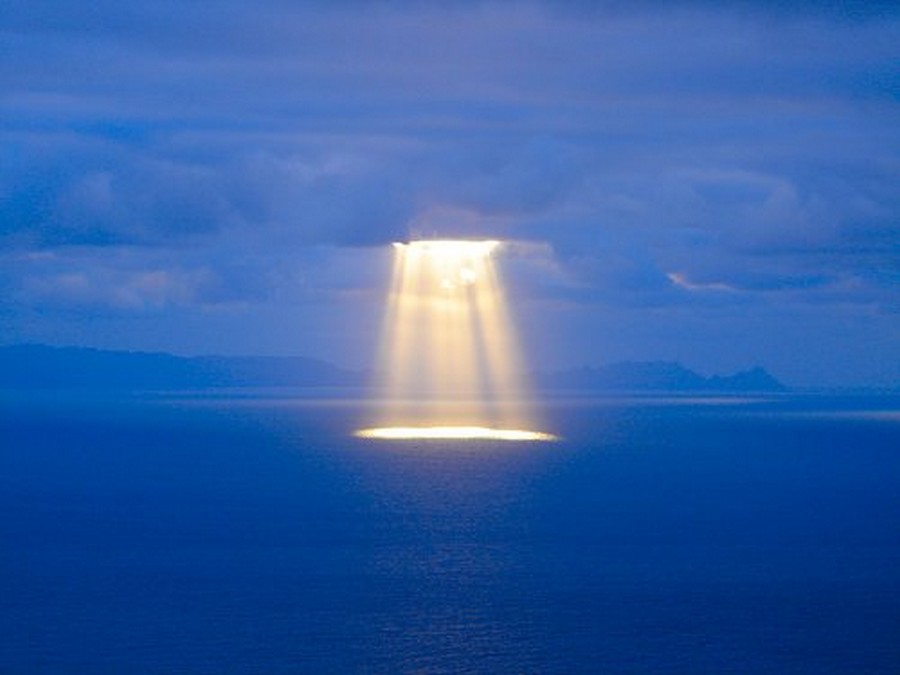 恩典重現
詩篇32:1-11
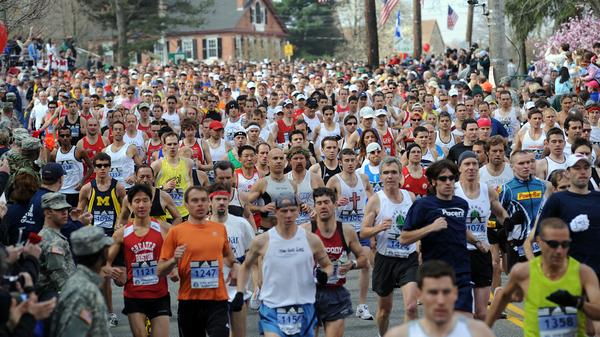 波士頓馬拉松
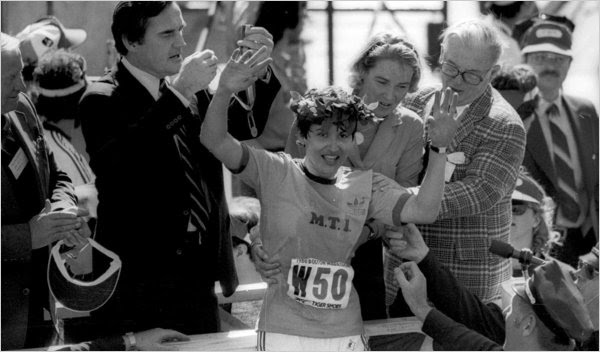 Rosie Ruiz
1980 Boston Marathon
一、「不認罪症候群」的症狀
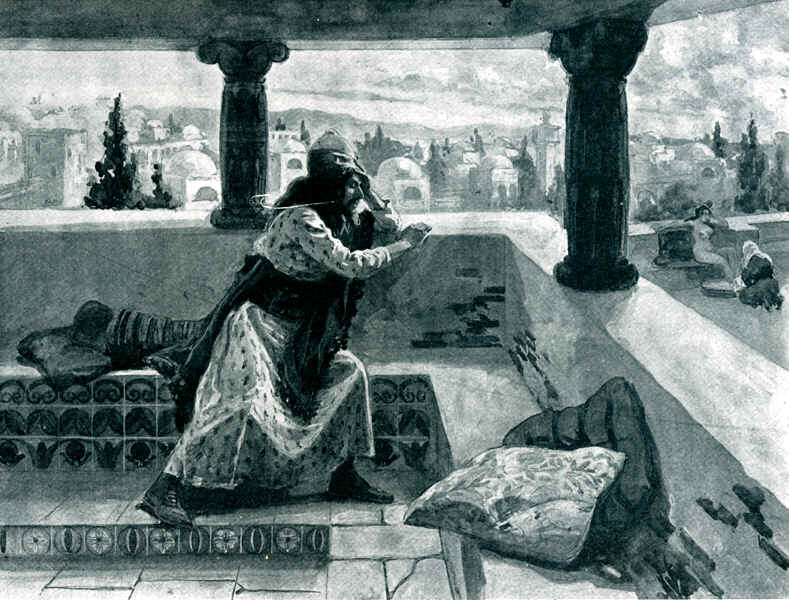 3我閉口不認罪的時候、因終日唉哼、而骨頭枯乾。4黑夜白日、你的手在我身上沉重，我的精液耗盡、如同夏天的乾旱。
二、上帝三種層次的回應
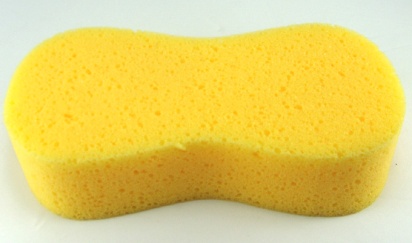 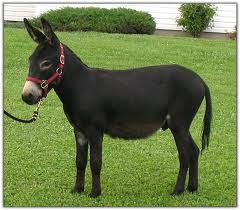 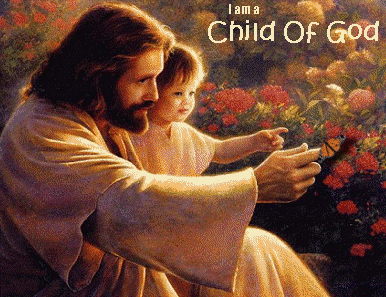 三、認罪悔改能使恩典重現
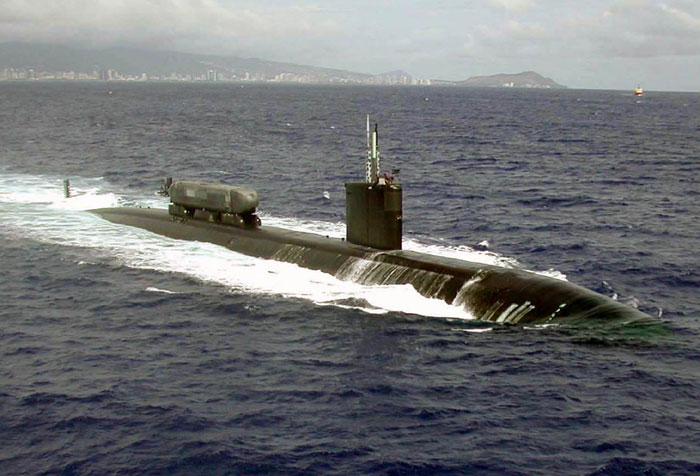 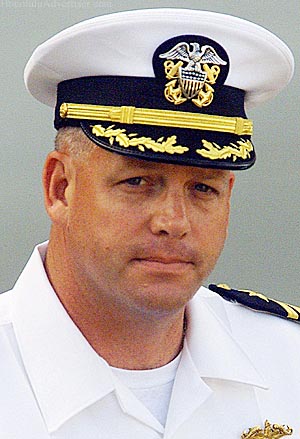 Scott Waddle
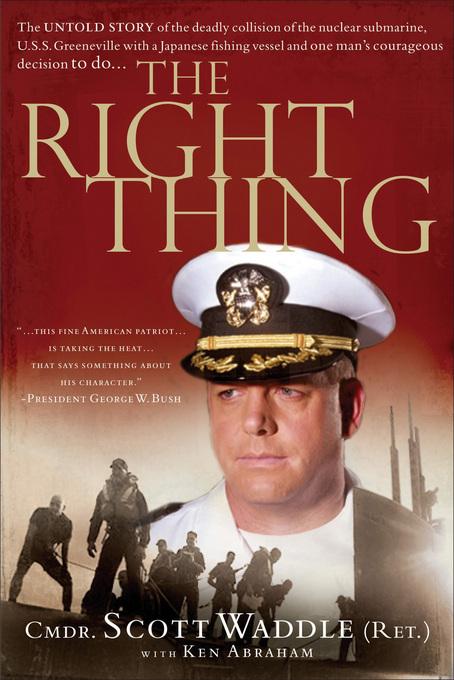 結論
10惟獨倚靠耶和華的、必有慈愛四面環繞他。11你們義人應當靠耶和華歡喜快樂，你們心裡正直的人、都當歡呼。